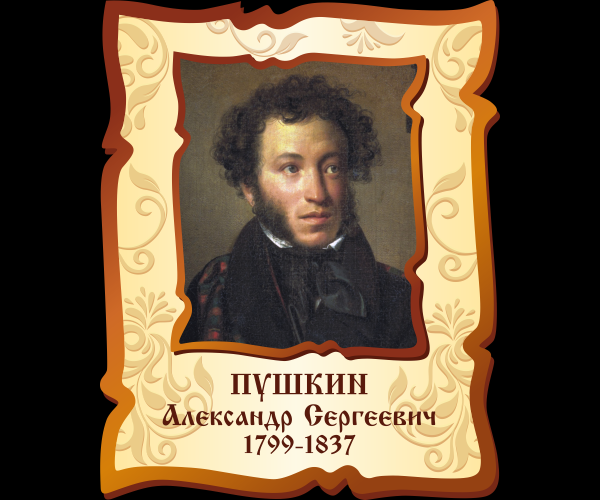 Отгадай:
Александр
РНЕЛСААКД - 743856291
ЧЕРГВЕСЕИ - 783462591 
НУИПШК- 425631
Сергеевич
Пушкин
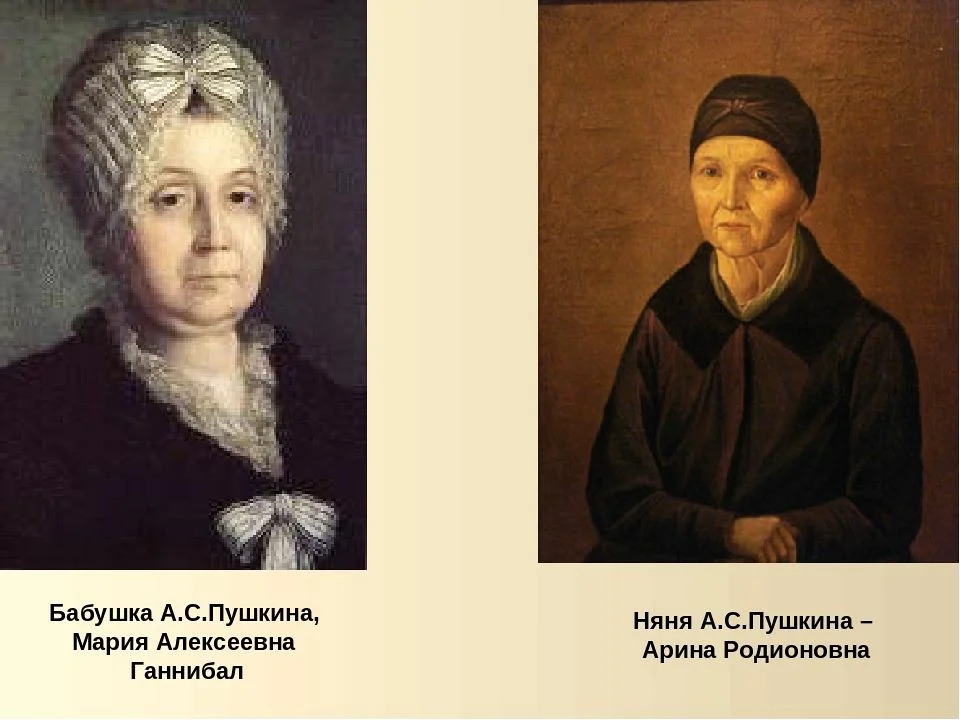 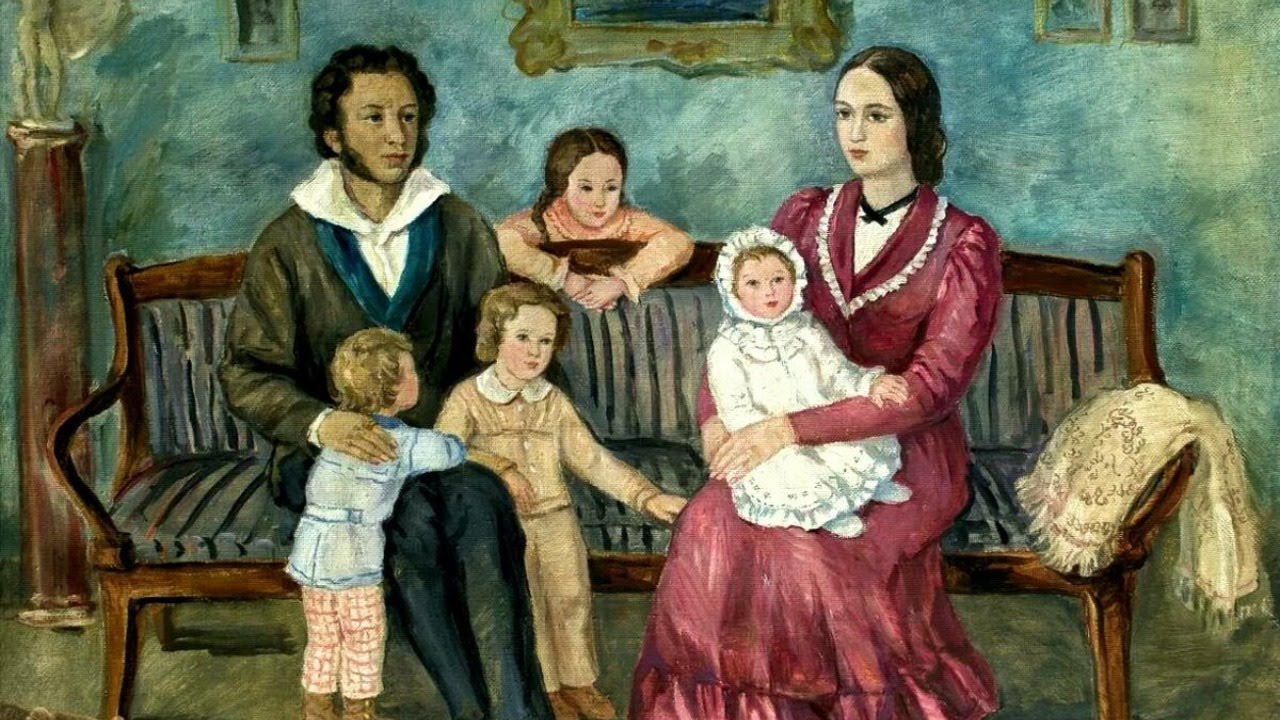 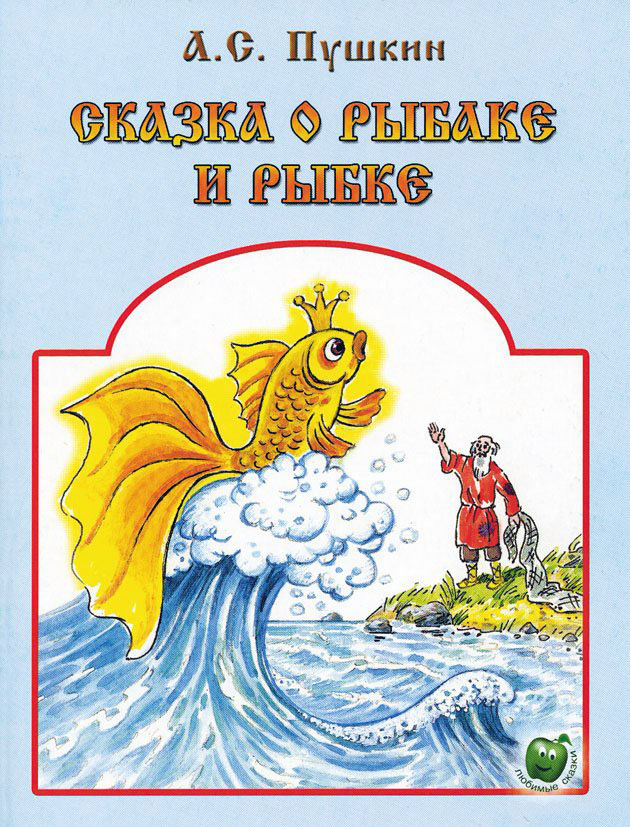 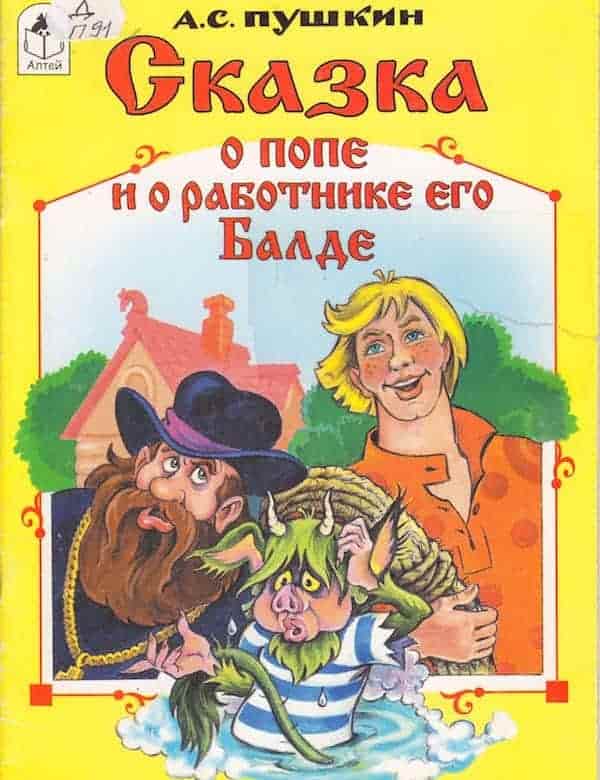 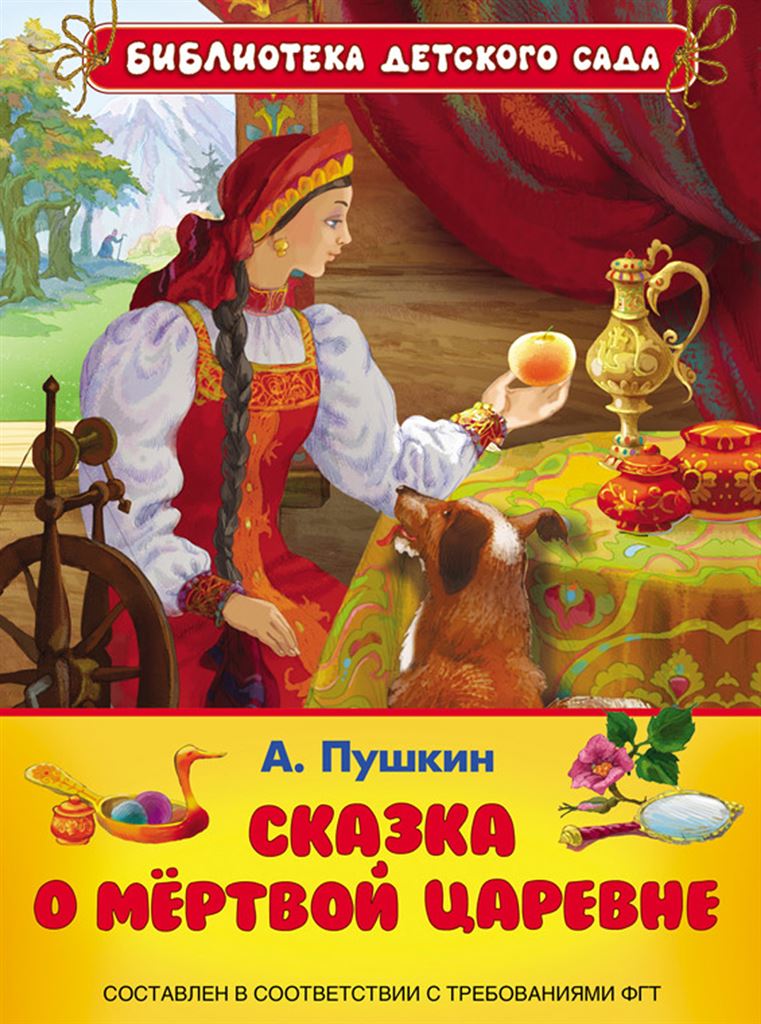 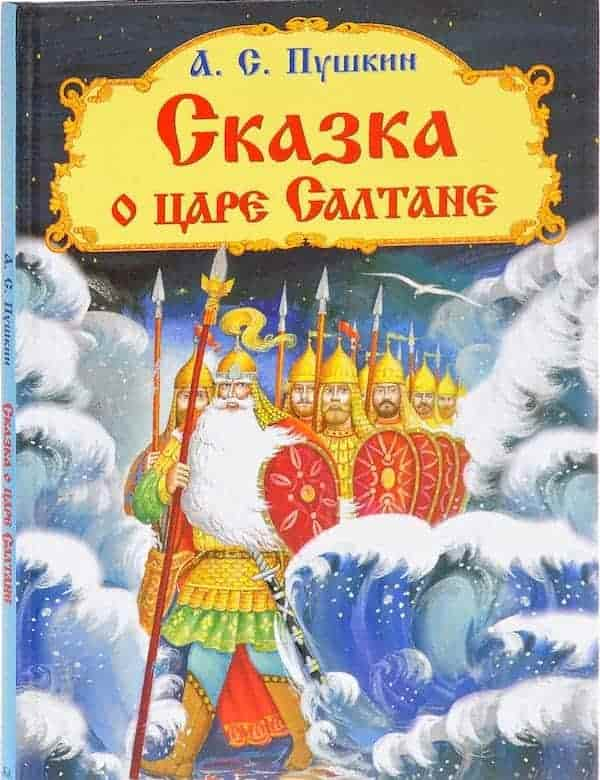 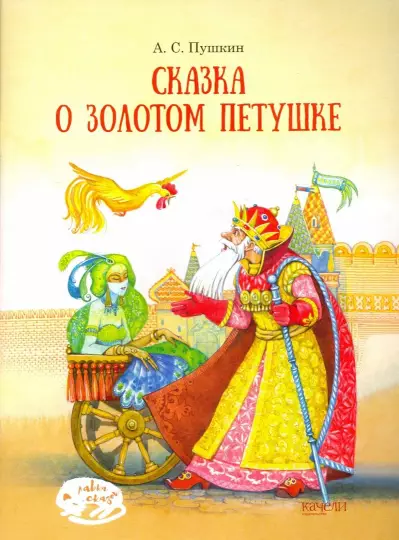 ?
1820
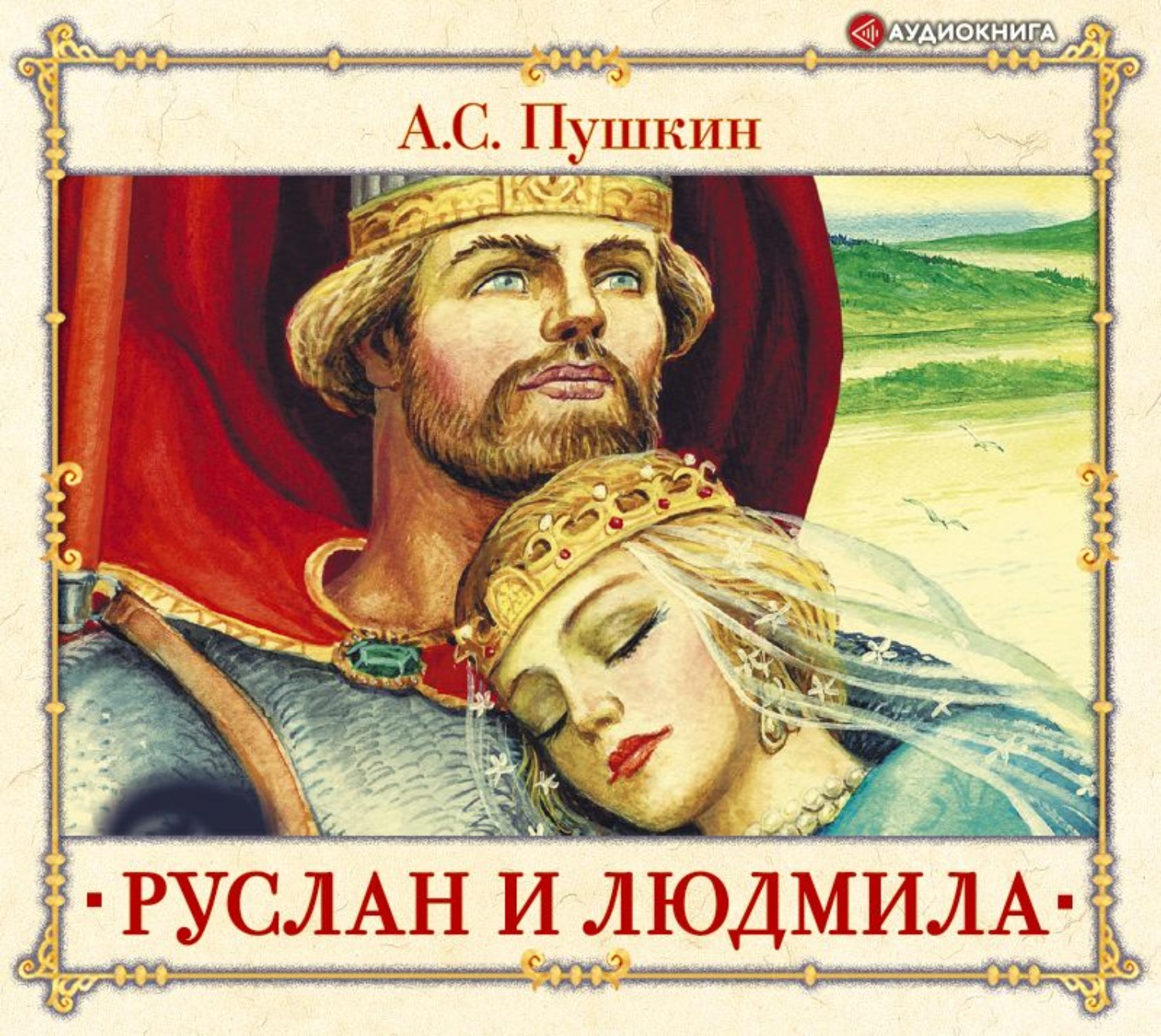 1824 год
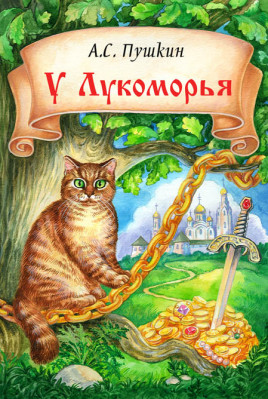 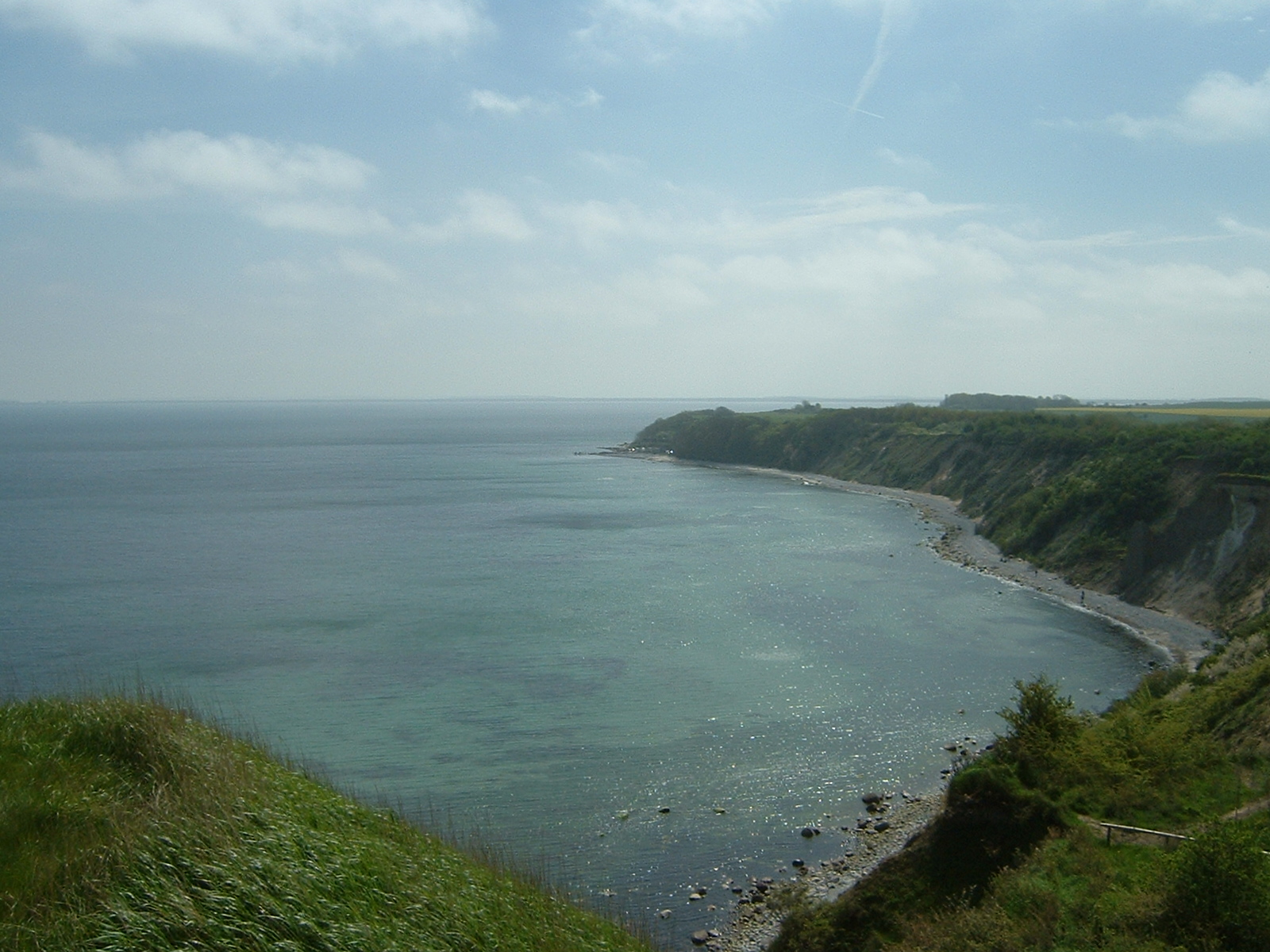 Лукомо́рье  — морской залив, бухта, изгиб морского берега. В фольклоре восточных славян — заповедное место на краю мира.
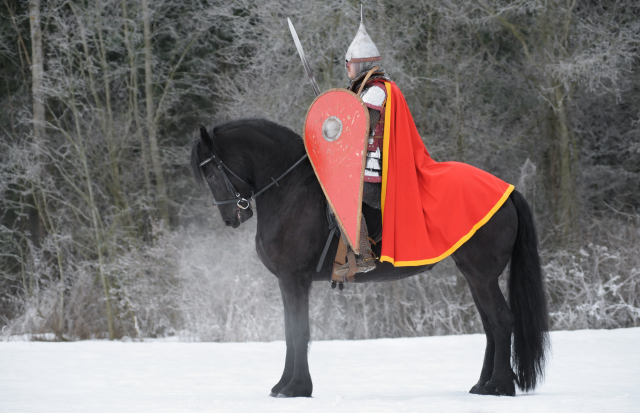 Ви́тязь — отважный воин, богатырь.
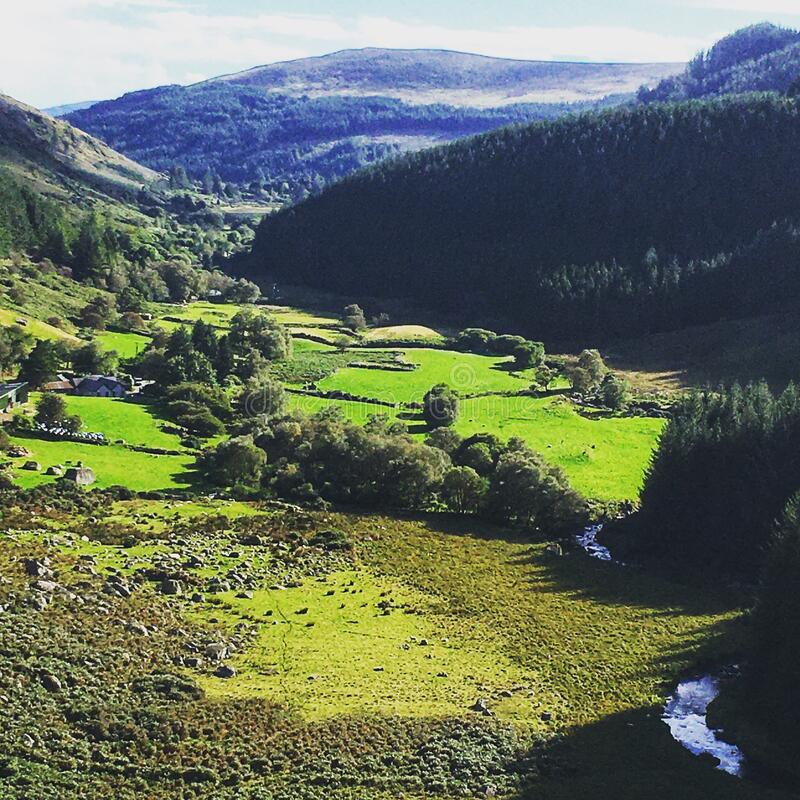 Дол – долина.